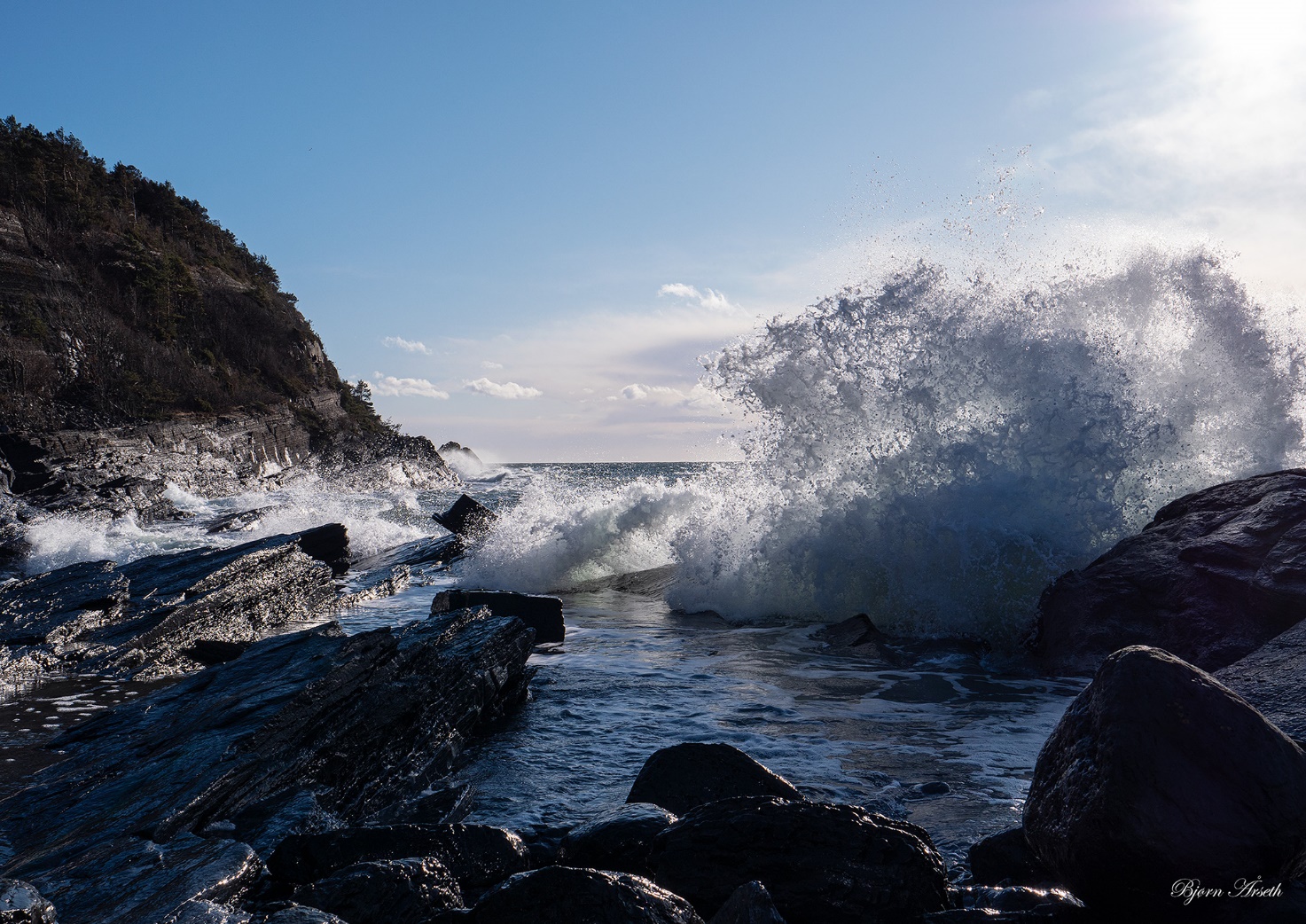 Økonomiske rammer og utvikling 2022-2025
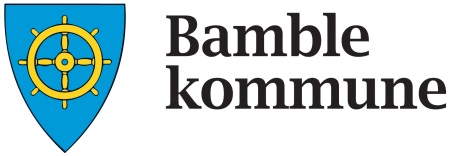 Budsjettbalansen - Resultater
Kommunedirektøren skal legge frem et forslag til saldert budsjett for perioden. 
Hvert år i perioden er budsjettmessig i balanse. 
Det er forutsatt bruk av tidligere års fondsavsetninger på 9,2 mill. kroner til saldering i 2022. 
Utover i perioden er det overskudd
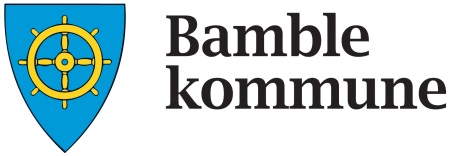 Budsjettbalansen – Saldering
Hovedelementer i endringene fra 2022, driftsrammene
Kostnadene på eksisterende tjenester øker. Det er satt av buffere på sentrale poster utover i perioden
Innsparinger, effektiviseringer og omstilling er forutsatt og må gjennomføres
Nye investeringer medfører økte driftsutgifter både på byggdrift og tjenestedrift, renter og avdrag
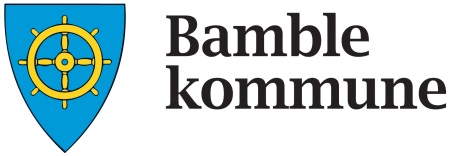 Sentrale inntekter
Skatt og rammetilskudd
Beregnet iht. regjeringens Solbergs forslag til statsbudsjett
Satsninger er videreført til enhetenes rammer
Lagt inn realøkning fom 2023
Eiendomsskatt
Opprinnelig budsjettert inngang 2021 er videreført
Klagebehandling etter nytaksering er ikke ferdig
Kompensasjon i rammetilskuddet for verker og bruk
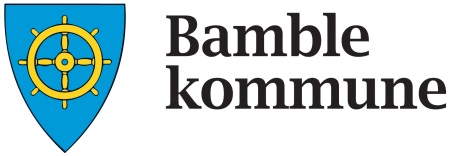 Sentrale utgifter
Sentral lønnspott på totalt 20,3 mill. kroner
Sentral pott for frikjøp tillitsvalgte på 1,9 mill. kroner
3,9 mill. kroner i driftsregnskapet til sentrale pensjonsutgifter. 
-8 mill. kroner som skal fordeles enhetenes for å nivilere driftsrammen 
F.o.m. 2023 er det avsatt udisponert 8,5 mill. kroner årlig av forventet realvekst i frie inntekter, 
F.o.m. 2023 er det også avsatt 5 mill. kroner årlig for å dekke uforutsett kostnadsvekst i eksisterende tjenester.
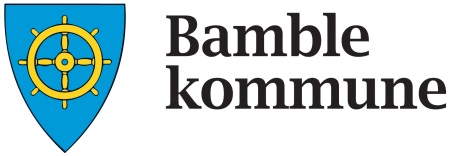 Finansinntekter og -utgifter
Renteinntekter og utbytte
Skagerak  med 11,9 mill.kroner i 2022 og utover i perioden som tidligere, 7,9 mill. kroner
Avdrag og renter
Beregnet iht. gjeldende renteavtaler og prognose for rentutvikling i perioden
Minimumsavdrag er brukt
Gevinst finansplasseringene
3,5% av porteføljen er beregnet
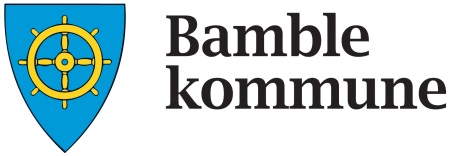 Fond
Pr. 01.november 2021 er det totalt 237,9 mill. kroner i driftsfond 
28,8 var bundne driftsfond
209,1 var ubundne driftsfond (disposisjonsfond).  Politiske vedtak på 115,7 mill. kroner. 
Fellesfondene 90,3 mill. kroner. Dersom overskuddet på 12,0 mill. kroner fra 2.tertial avsettes, økes dette til 20,0 mill. kroner.
3,4 mill. kroner årlig langsiktig kapital
Utover salderingen (15,6 mill. kroner)er det ikke forutsatt sentrale fondsdisponeringer.
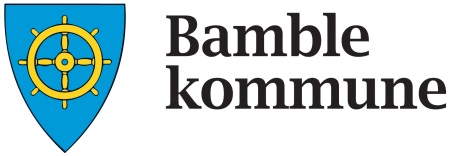 Enhetenes rammer
Rammene er justert med
Lønns- og prisjustering
Endringer som følge av statsbudsjettet
Kostnadsøkninger enkeltsaker
Nye tiltak, investeringer
Omstilling, innsparing, og effektivisering
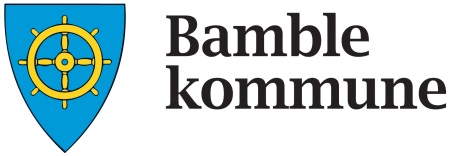 Enhetenes rammer
Effekt av tariffoppgjør og endringer i avlønning, totalt 27,1 mill. kroner
Prisregulering av driftsutgifter, 1,3%, og -inntekter, 1,4%, for 2022. Totalt 4,5 mill. kroner inkl. unntak
Endringer vedtatt i økonomiplan 2021-2024, utgjør en reduksjon på 3,8 mill. kroner
Vesentlige feilbudsjetteringer, endringer i inntekter og utgifter i eksisterende tjenester, reduksjon på 0,5 mill. kroner
Driftskonsekvensene av nye investeringer/tiltak og vedtatte tiltak, utgjør en reduksjon på rundt 3 mill. kroner.
Endringer i oppgaver og finansiering i regjeringens forslag til statsbudsjettet, totalt 8,3 mill. kroner
Innsparingstiltak som er fordelt ut på enhetene utgjør 13,6 mill. kroner i 2022 og 75,1 mill. kroner f.o.m. 2025
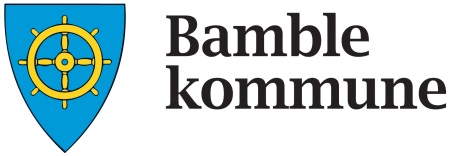 Investeringer
I perioden er samlede utgifter på 563 mill. kroner. Herav 542 mill. kroner i anleggsmidler
320 mill. kroner er utlån og avdrag Husbanken
Nye lån til ordinære investeringer på 405 mill. kroner.
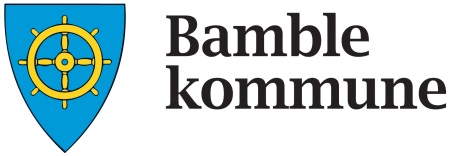 Investeringer
Ombygging av Grasmyr ungdomsskole sluttfinansieres 
Årlige bevilgninger videreføres i hovedsak
Bamble kirke fullfinasieres
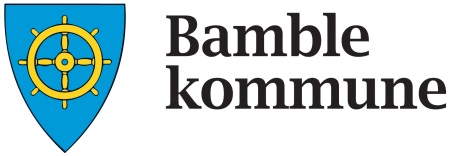 Nøkkeltall - Netto driftsutgifter
Forslag til handlingsregel 2022-2024: 
Netto driftsresultat i prosent av brutto driftsinntekter skal for perioden gjennomsnittlig minst være på nasjonalt mål for netto er fra TBU satt til 1,75%.
I perioden når ikke Bamble kommune målet i handlingsregelen på gjennomsnittlig netto driftsresultat på 1,75% for perioden.
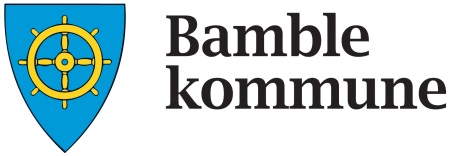 Nøkkeltall – Disposisjonsfond
Forslag til handlingsregel 2022-2025: 
Kommunens samlede disposisjonsfond i prosent av brutto driftsinntekter skal minst være på gjennomsnittet for KOSTRA gruppe 7 i sist avlagt regnskap, 10,5%. 
Disposisjonsfondene økes til 18,3 % i 2025, dette er godt innenfor handlingsregelen på 10,5%.
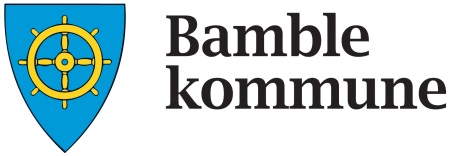 Nøkkeltall - Langsiktig lånegjeld
Forslag til handlingsregel 2022-2025: 
Netto lånegjeld i prosent av brutto driftsinntekter skal normalt ikke overstige gjennomsnittet i KOSTRA gruppe 7 siste regnskapsår, 102,9%
Bamble kommune når ikke handlingsregelen om 102,9% i perioden.
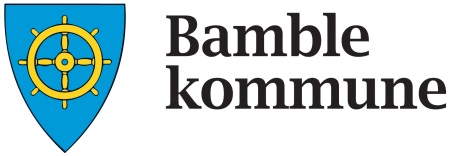 Nøkkeltall - Netto finansutgifter
Forslag til handlingsregel 2021-2024: 
Netto finans og avdrag i % av brutto driftsinntekter skal normalt ikke overstige gjennomsnitt i KOSTRA gruppe 7 i siste regnskapsår, 4,8%. 
I perioden øker netto finans og avdrag i % av brutto driftsinntekter fra 4,9 % i 2021 til 5,6% i 2022 og 6,7 % i 2023. Kommunen når ikke målsetningen på 4,8 % i perioden.
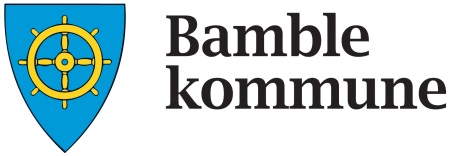 Risikoområder i budsjettet
Nye investeringer og tiltak  
Omstilling  og innsparinger
Avdrag og rentenivå
Rammetilskudd
Kostnadsvekst i tjenestene
Fond
Avkastning finanskapitalen
Skagerak Energi
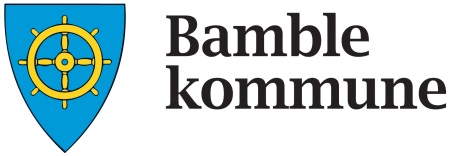 Ønska tiltak
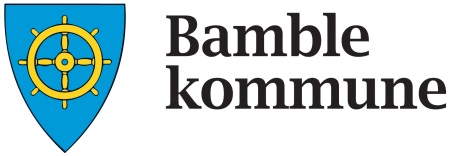 Alternative innsparinger, må utredes videre
Utsette investeringer i 2022 og 2023
Gjennomgang og evaluering av forebyggende tiltak og tjenester og gevinstene av disse
Endring av vaskeritjenesten
Utnytte eksterne tilskuddsordninger
Utleiepriser kommunale bygg
Gjennomgang av tildelingspraksis og tjenestenivå
Redusere antall utleieboliger og reduksjon av tomgangsleie
Gjennomgang av kantinedrift på rådhuset
Tverrfaglig samarbeid
Tilbud til barn med diagnoser
Endre utlysningspraksis – annonsering
Medarbeiderundersøkelse som omfatter hele kommunen
Effektivisere dokument- og informasjonsflyt
Kostnadsbesparelser netto lønnsutgifter ved redusert sykefravær 
Digitalisering av oppgaver og gevinstrealisering
Effektivisere felles administrative oppgaver
Effektiv møtekultur
Interkommunalt samarbeid
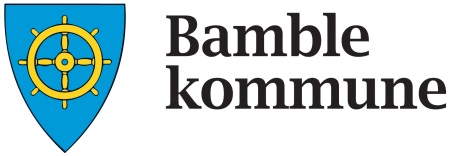 Rådmannens forslag til vedtak
Vedtaket inneholder i prinsippet fire elementer:
Økonomiske rammer
Gebyrregulering og eiendomsskatt
Måltall for økonomisk utvikling
Føringer for underordnede organ
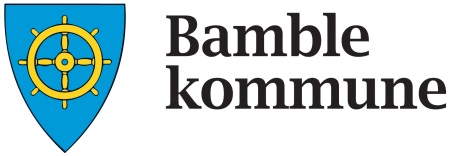 Videre prosess
Budsjett/handlingsprogram:
08.nov  Publiserer kommunedirektørens økonomiplan- og budsjettforslag
29.nov- 1.des Råd og utvalg
02.des  Møte formannskap, innstilling
16.des  Møte kommunestyre
Prosessen er forankret i følgende bestemmelser:
Økonomireglement for Bamble kommune.
Kommunelovens økonomiregler
Forskrift om økonomiplan, årsbudsjett, årsregnskap og årsberetning
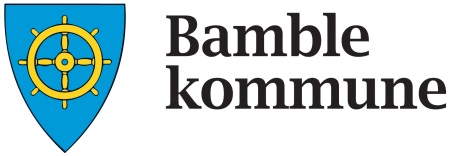 Direktesending på KS.no 9. november kl 16–17
Gram vil presentere tilleggsnummeret til statsbudsjettet 
KS gir kommentarer til regjeringens tilleggsproposisjon
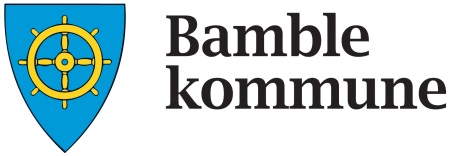